The Moon-Mars Analogue Base
Presented by: Christian B. Meza
President of the Tucson L5 Space Society
Overview
The Status of AEI Development
The Status of AEI Development
o Sufficient gravity
o Air pressure
o Oxygen
o Information
o Temperature
o Power
o Radiation
o Water
o Genetics
o Food
o Isolation
o Hardware
o Translocation
o Electronics
o Sanitation
The Status of AEI Development
x
x
o Sufficient gravity
o Air pressure
x
o Oxygen
x
x
o Information
o Temperature
x
x
o Power
o Radiation
x
x
o Water
o Genetics
x
o Food
x
o Isolation
x
x
o Hardware
o Translocation
x
x
o Electronics
o Sanitation
Moving the Ball Forward
Moving the Ball Forward
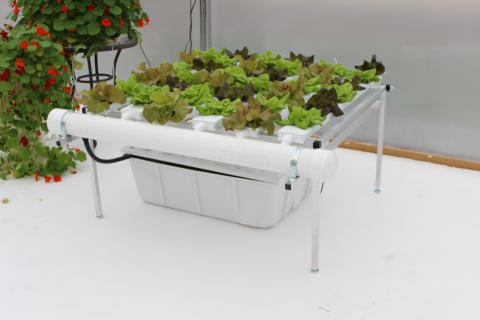 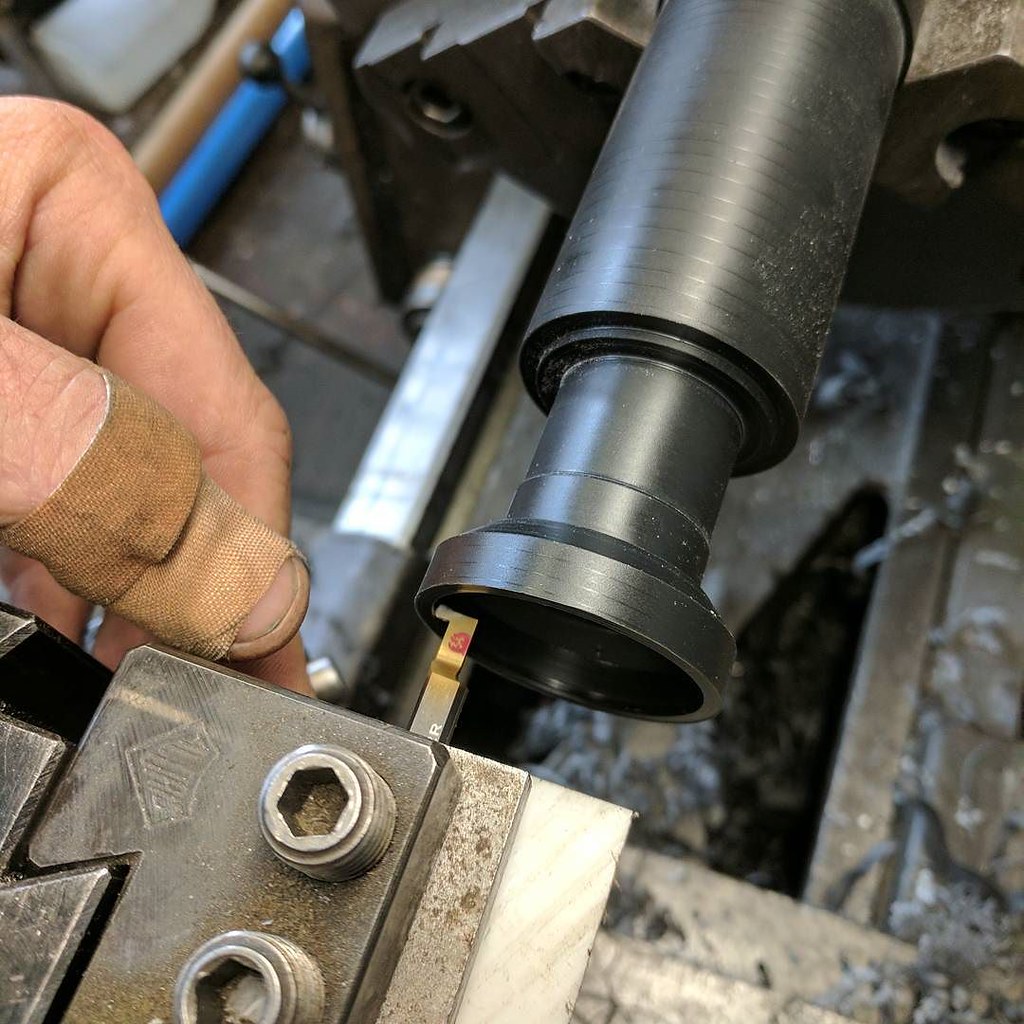 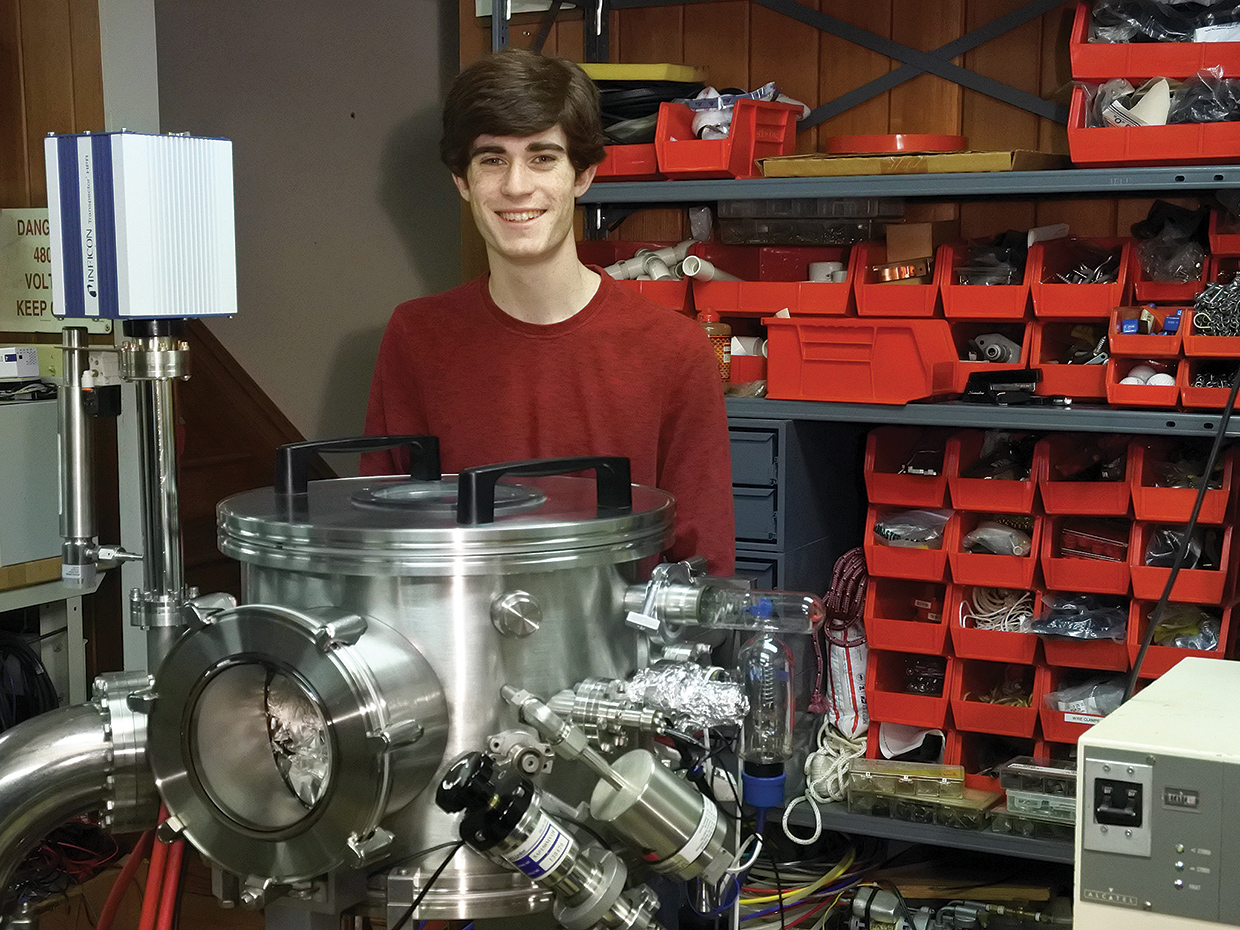 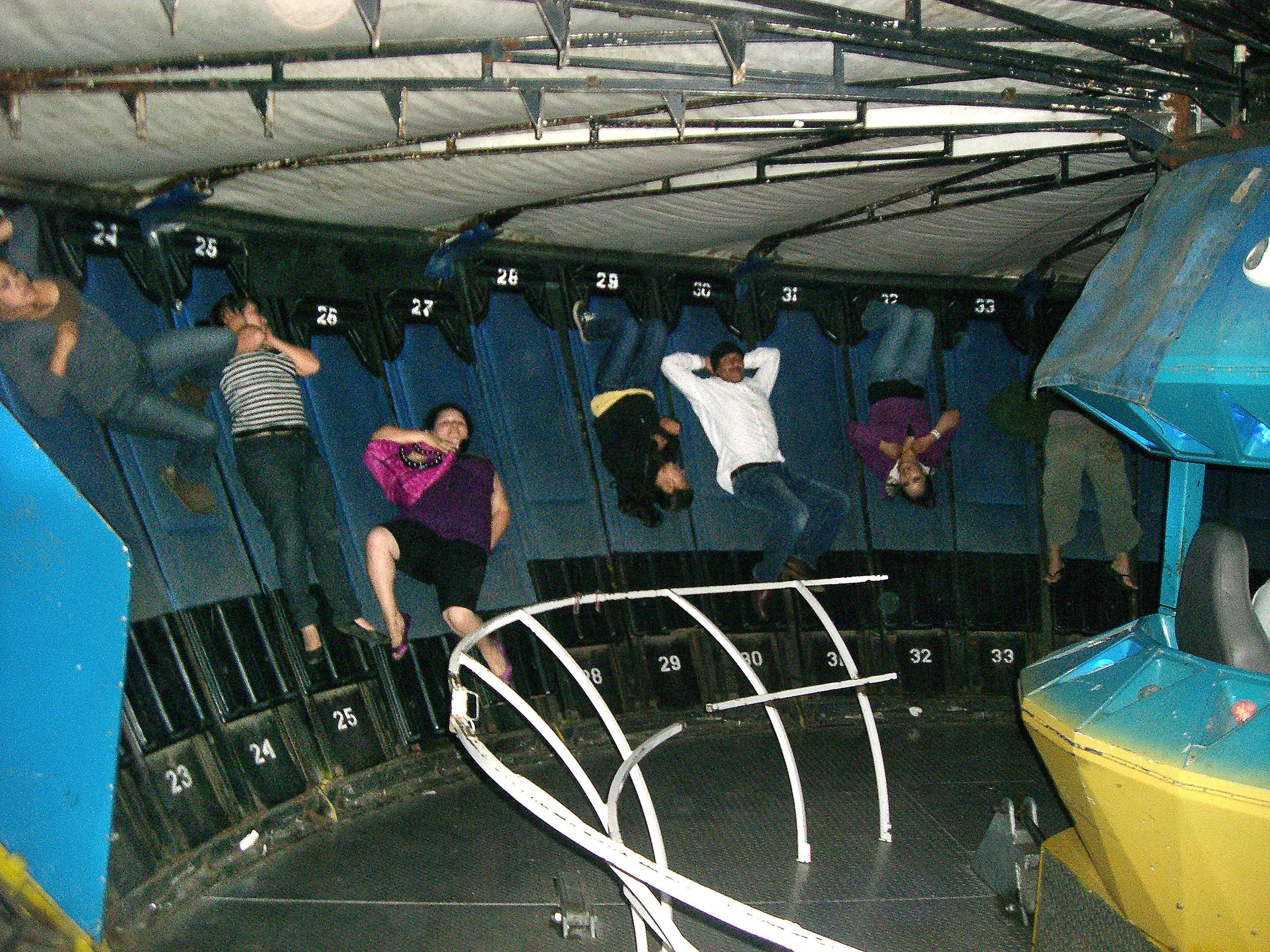 The Space Development Network
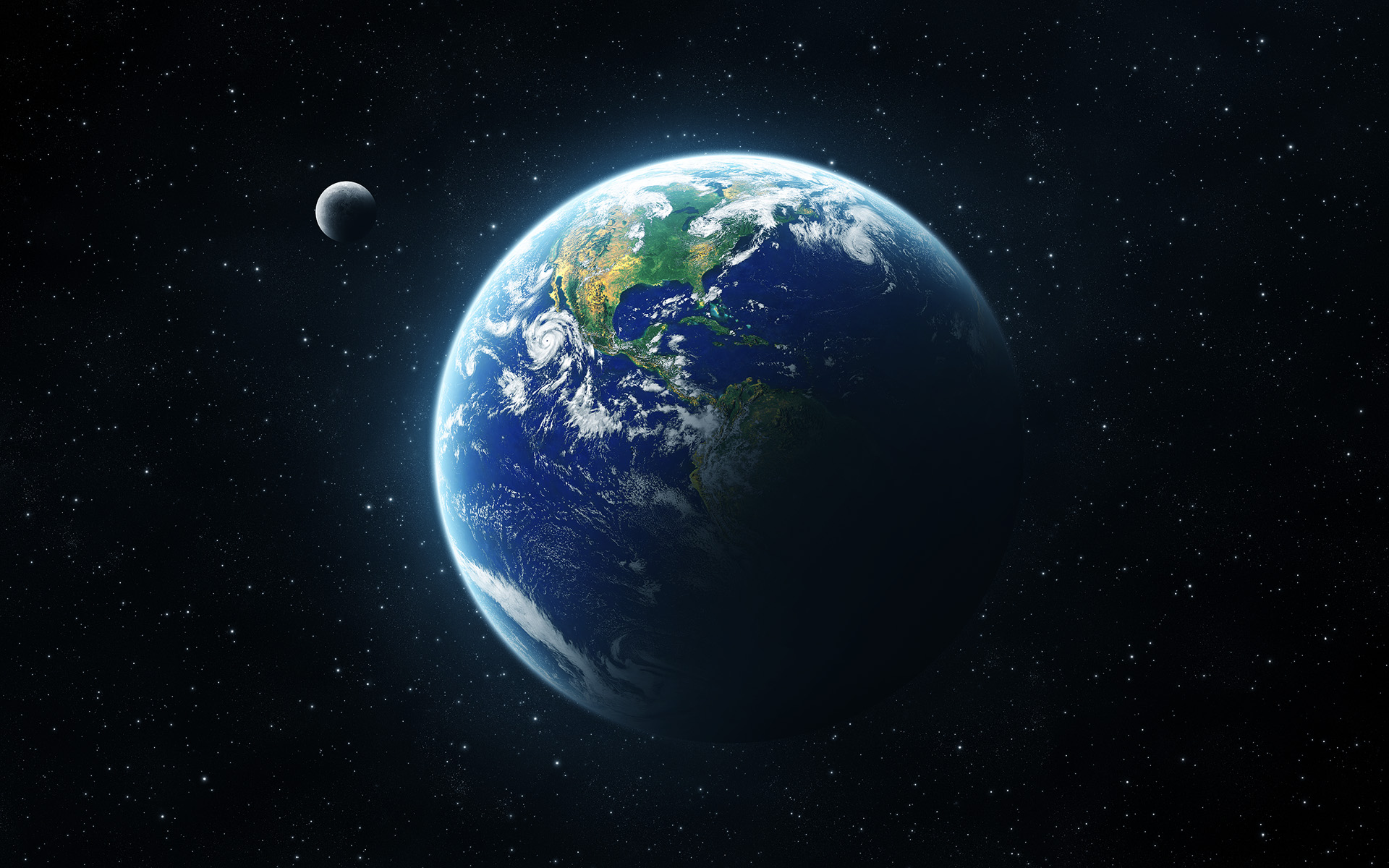 The Space Development Network
A New Type of Analogue Base
Why Another Analogue Base?
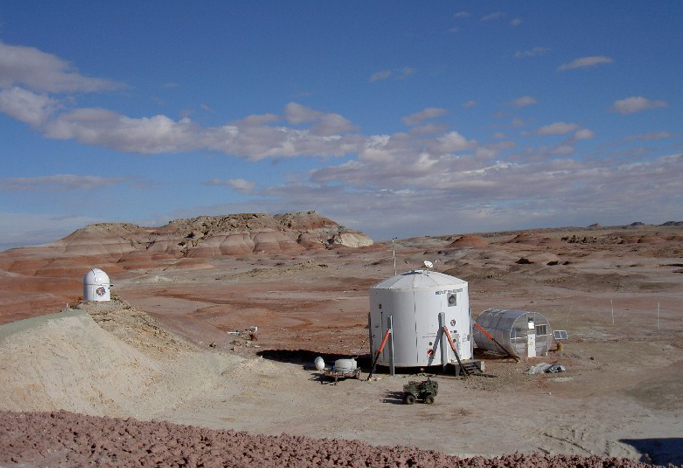 Moon&Mars
Why Another Analogue Base?
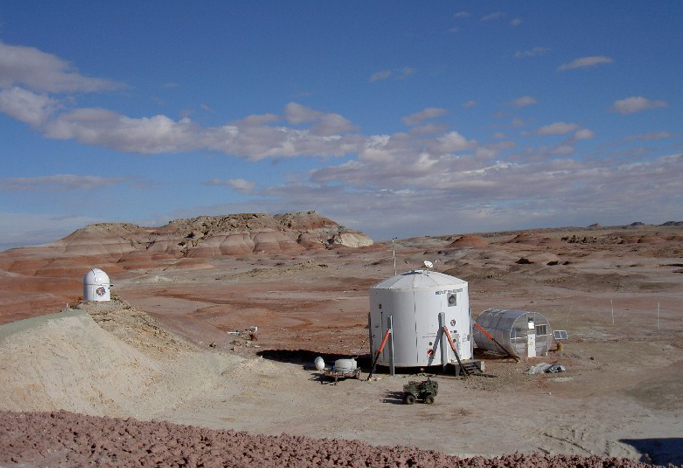 Exploration
vs Development / Settlement
Why Another Analogue Base?
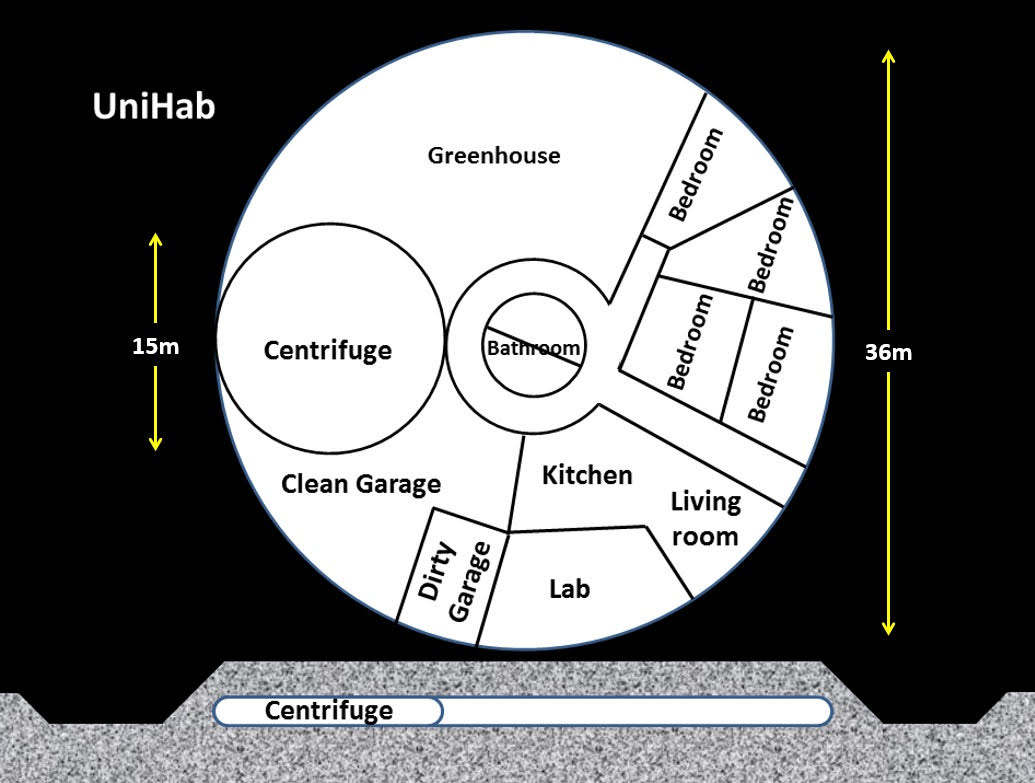 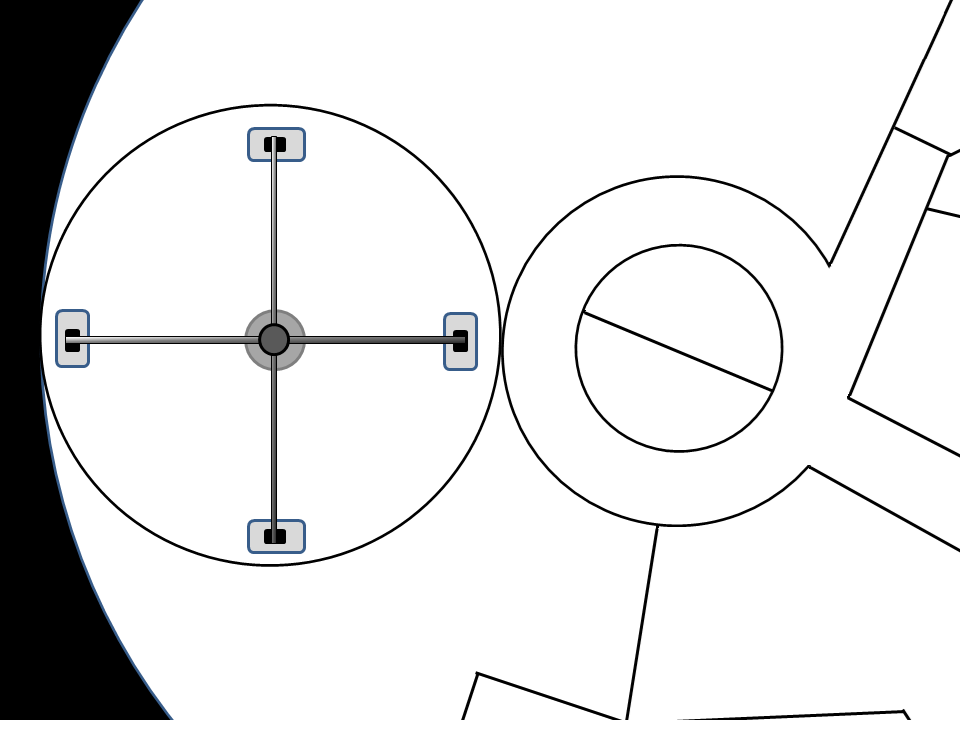 Why Another Analogue Base?
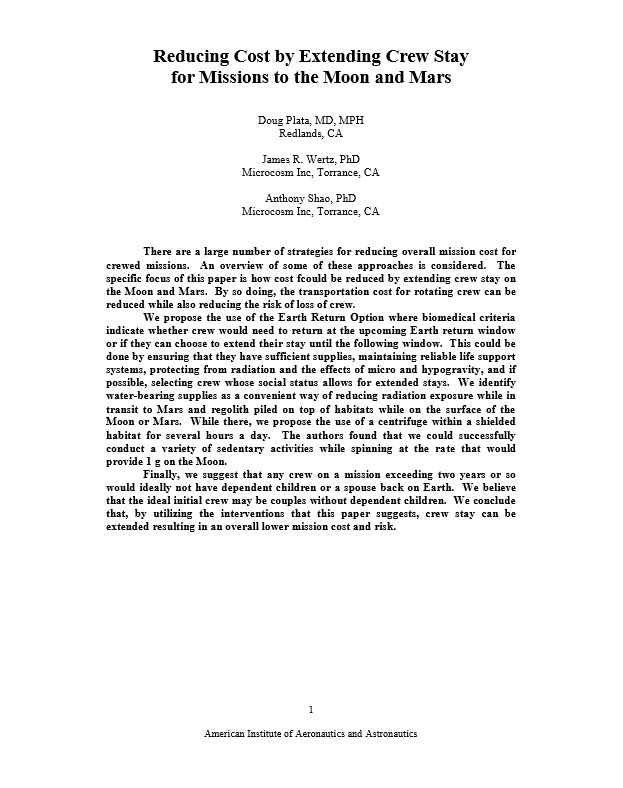 Proposal:The Moon-Mars Analogue Base
16
Terms
Moon-Mars Analogue Base (MMAB)
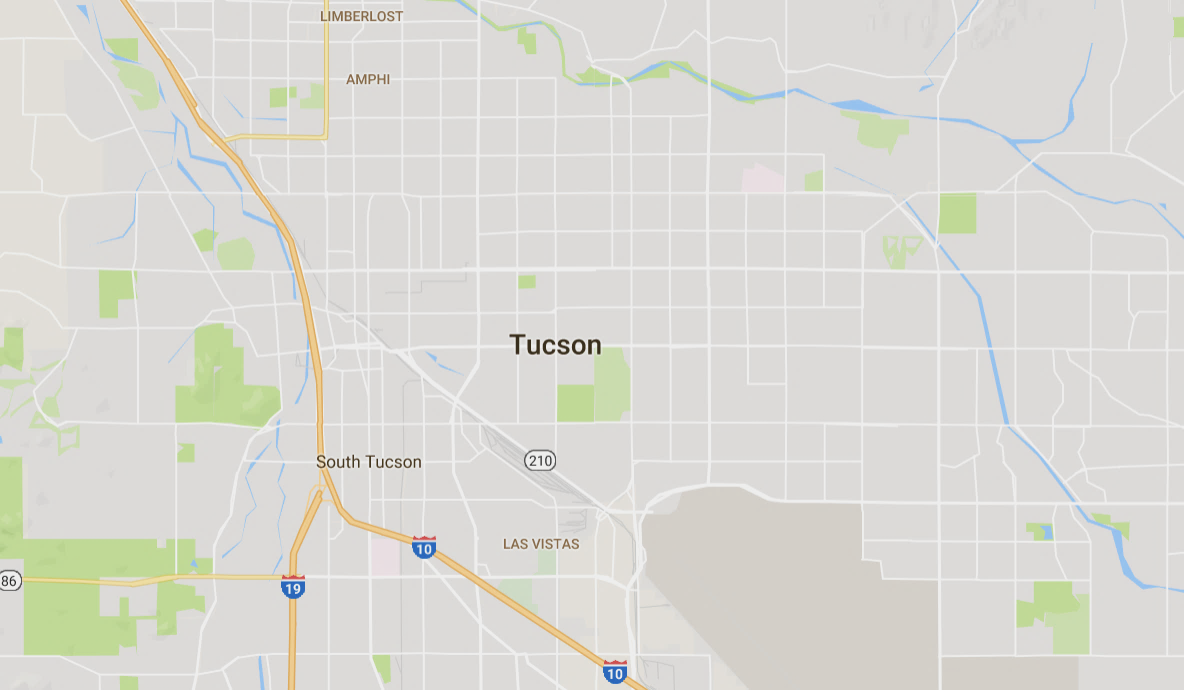 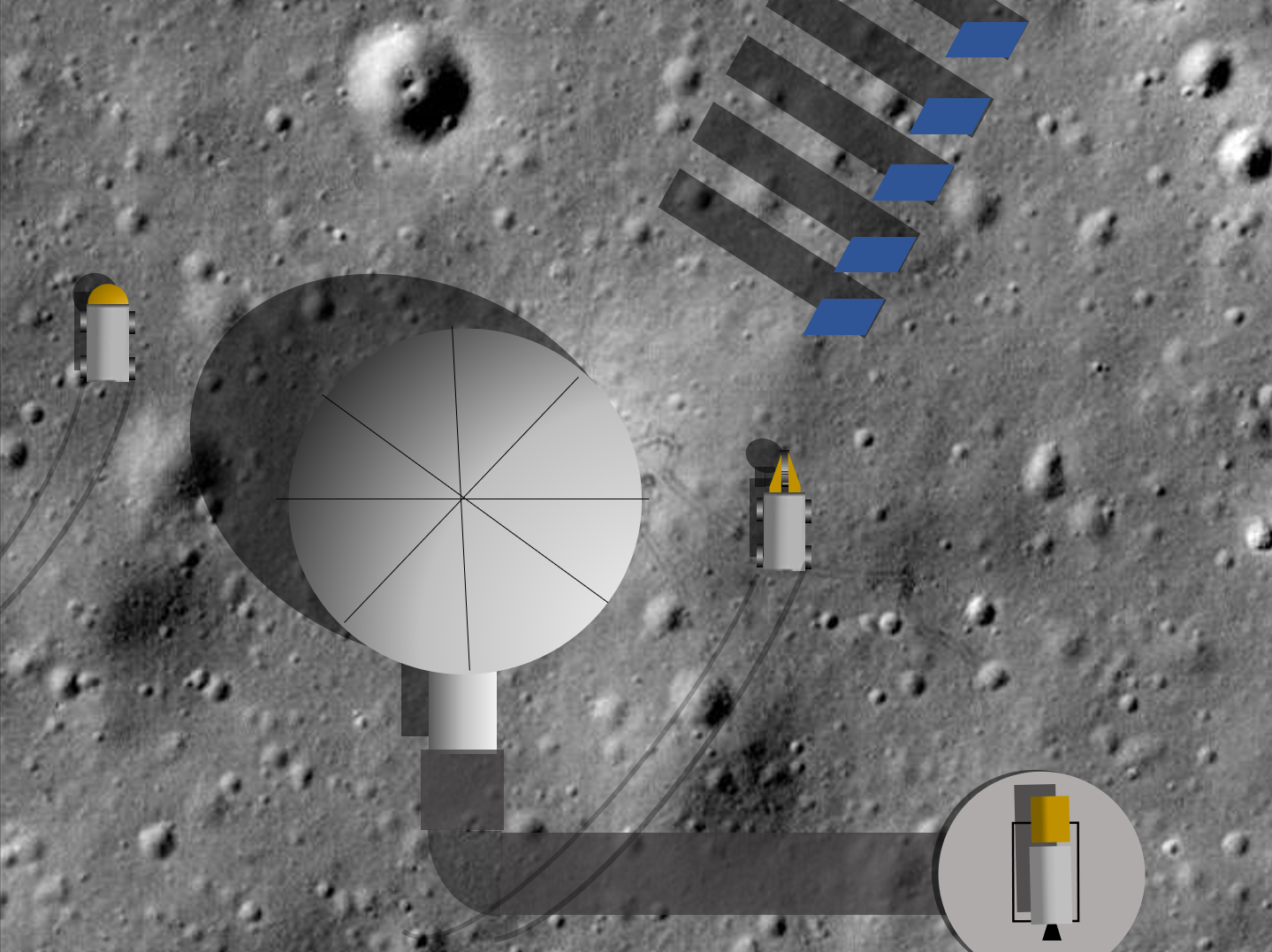 The UniHab
18
UniHab
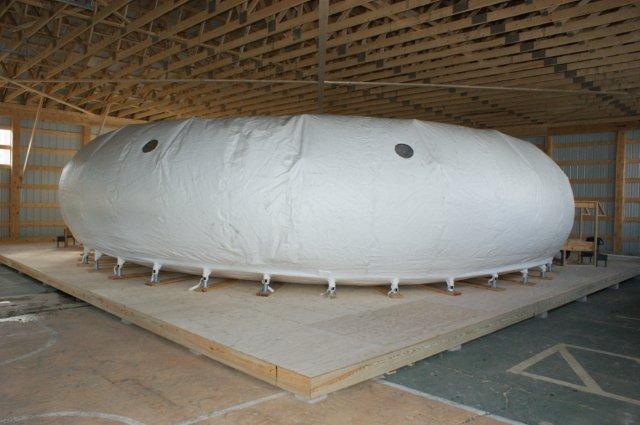 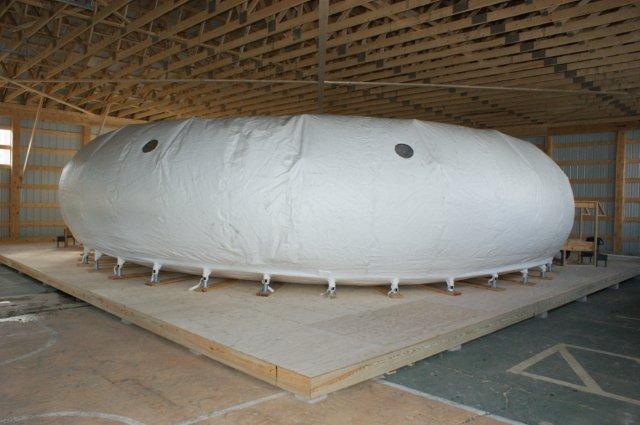 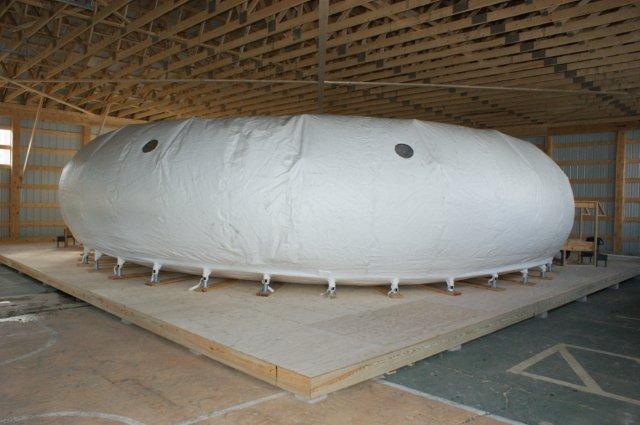 DevelopSpace.org
19
UniHab
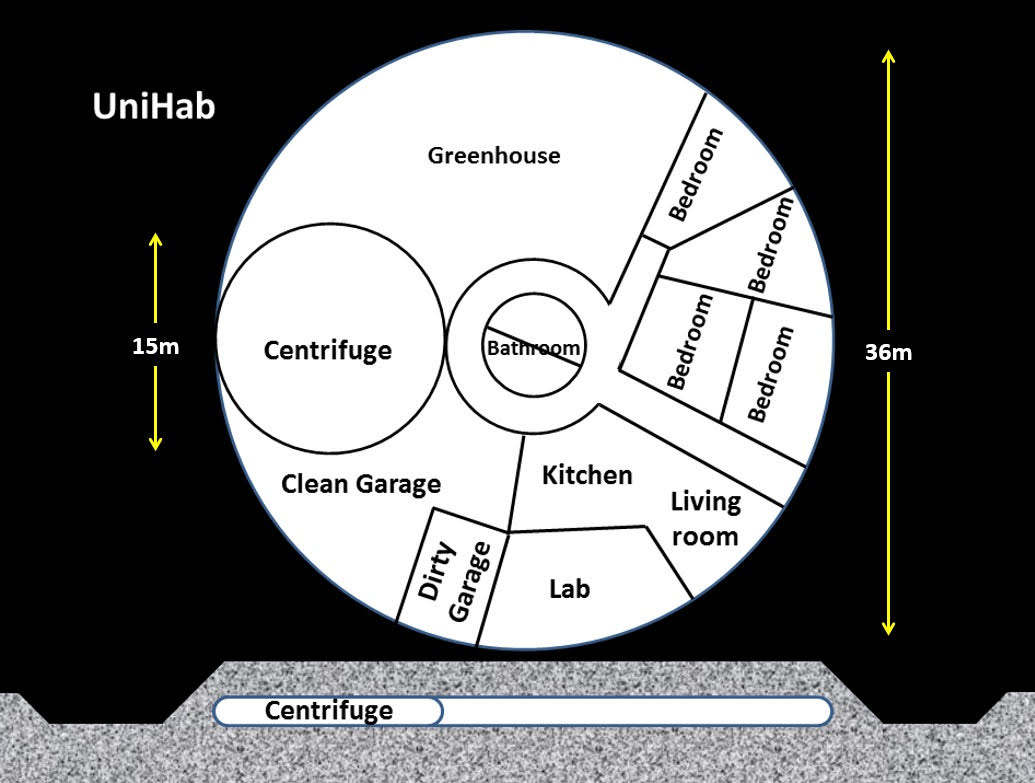 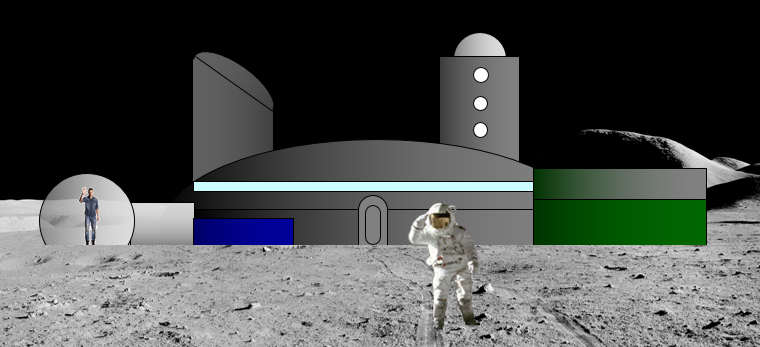 20
UniHab
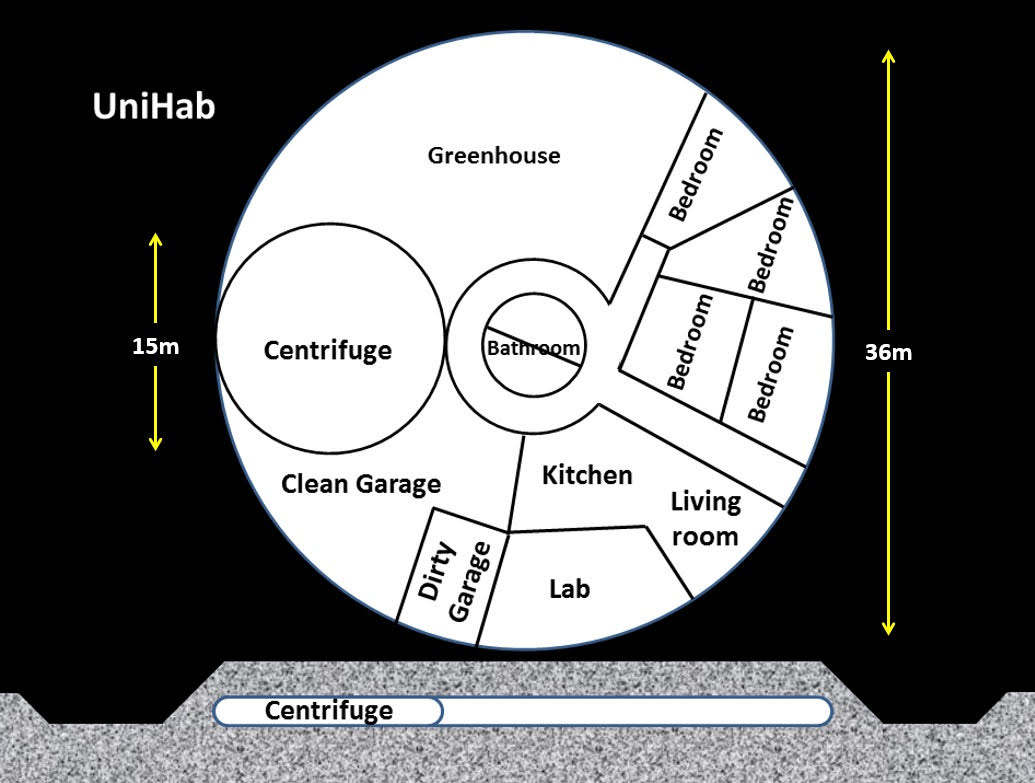 21
Hydroponic Greenhouse
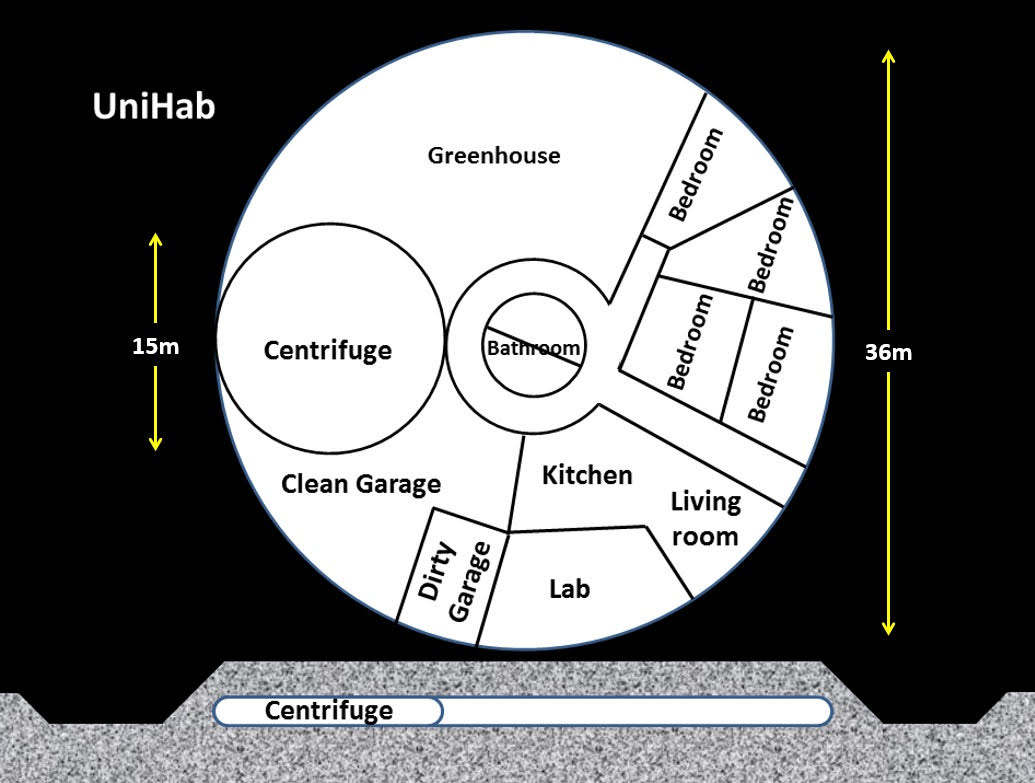 22
Hydroponic Greenhouse
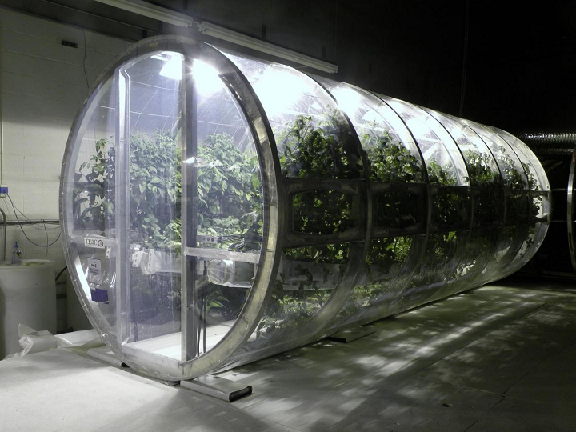 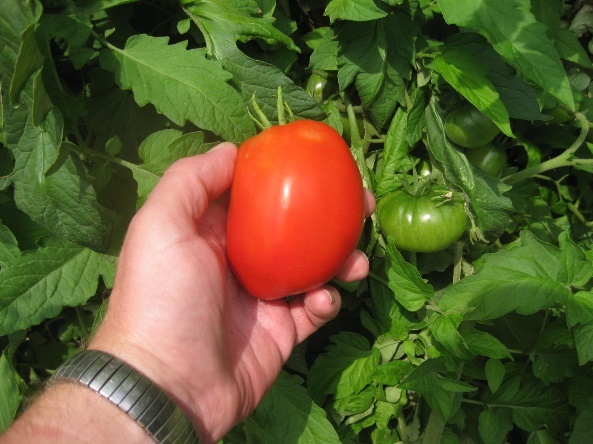 23
Aquaponics
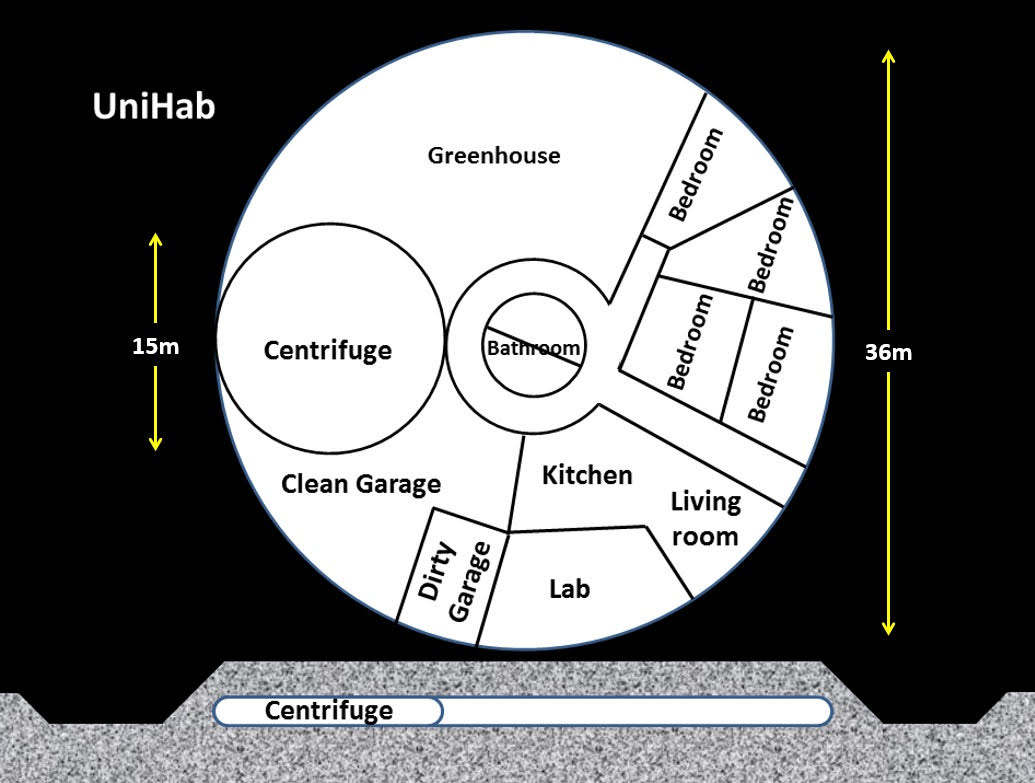 24
Aquaponics
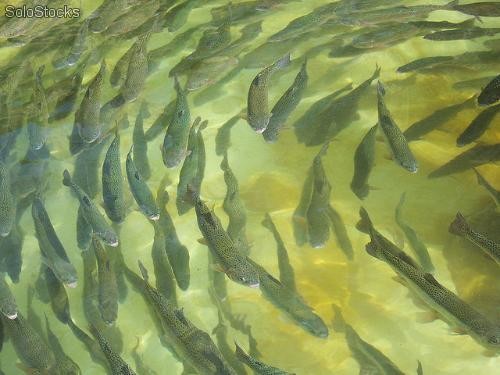 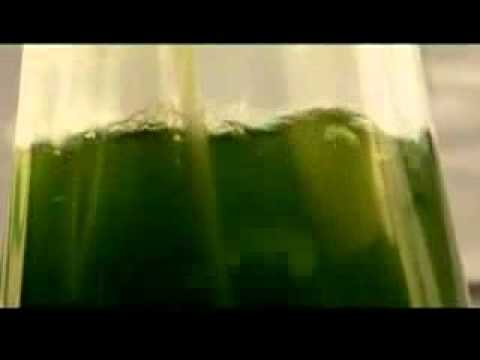 25
Centrifuge
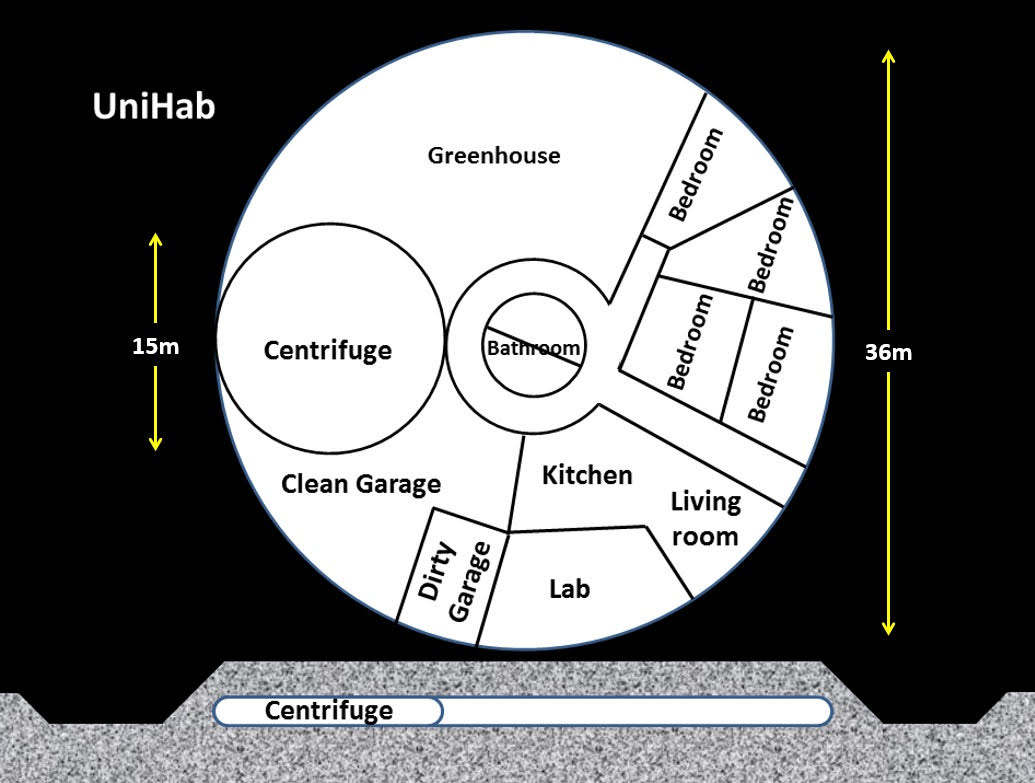 26
Centrifuge
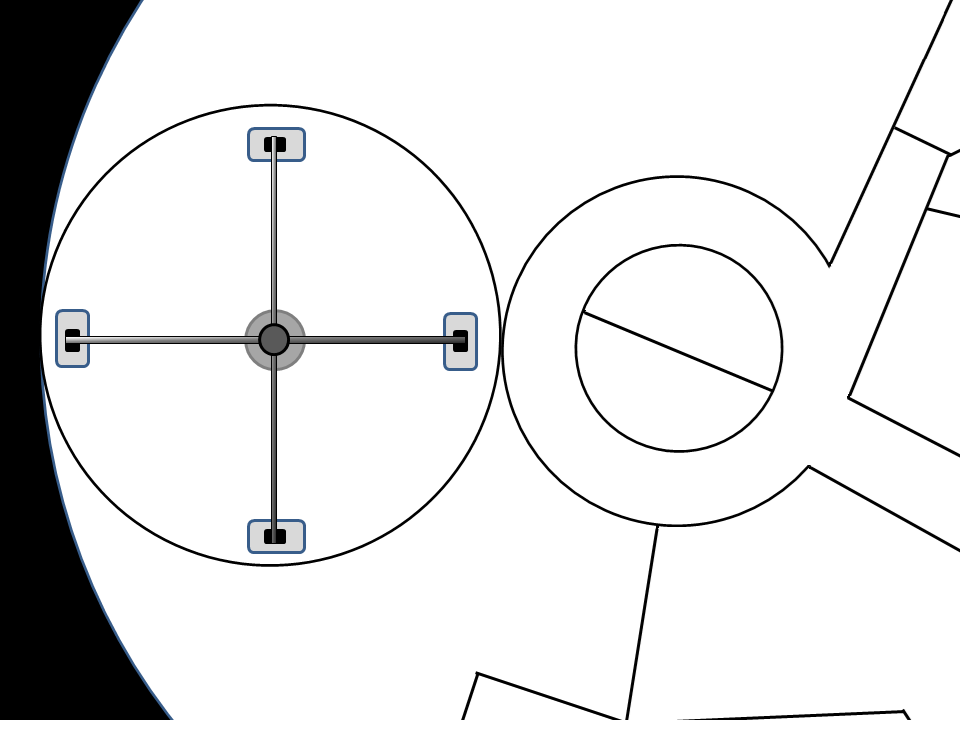 27
Centrifuge
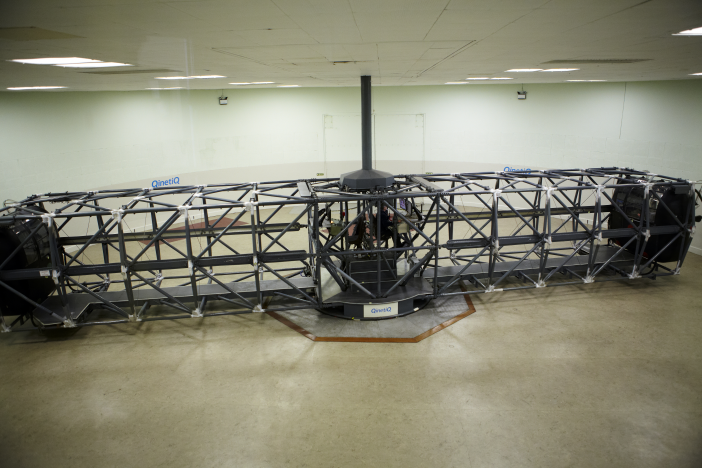 28
Centrifuge
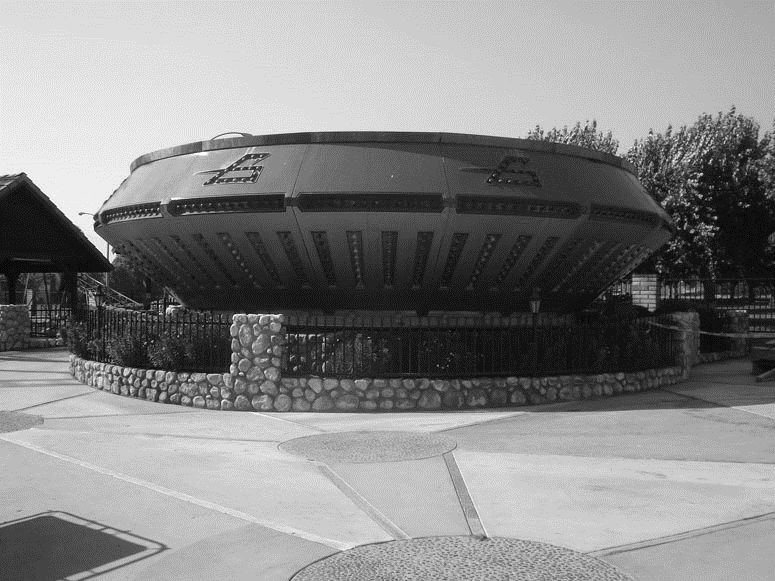 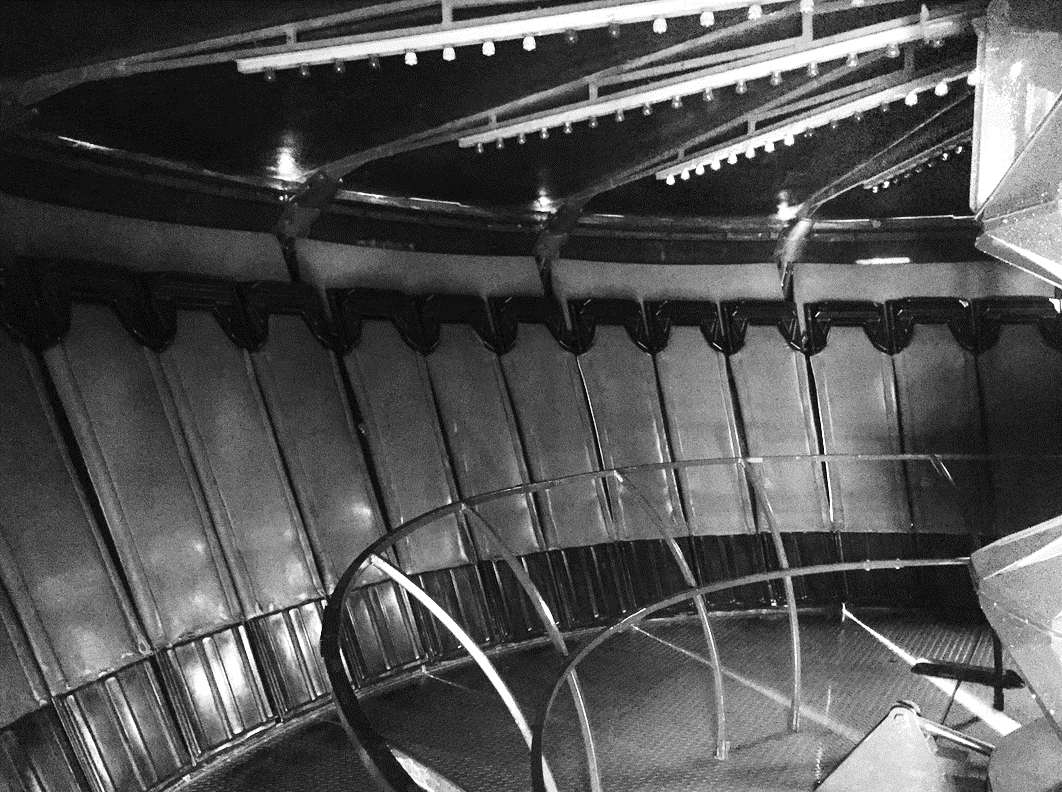 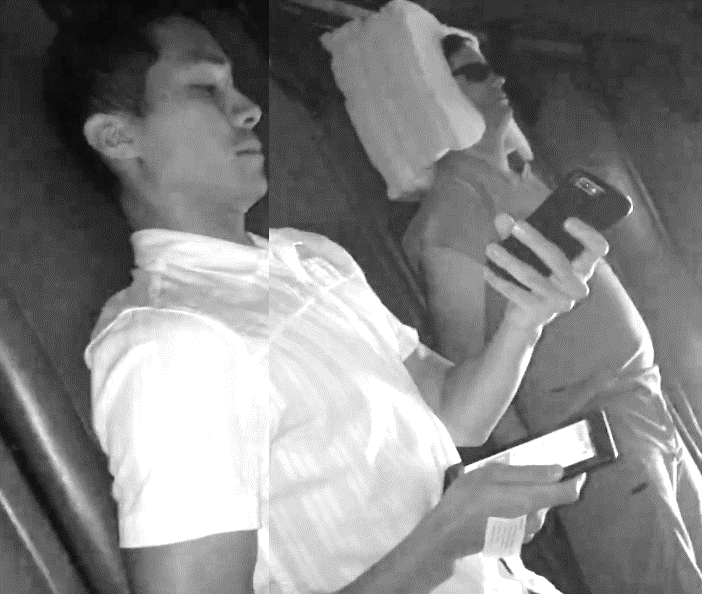 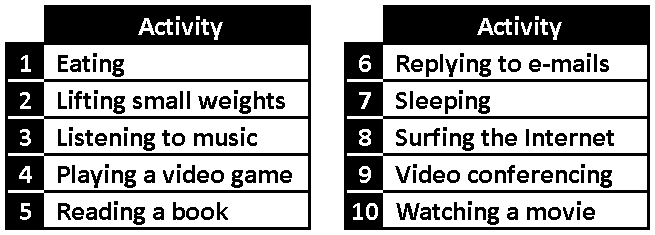 29
Centrifuge
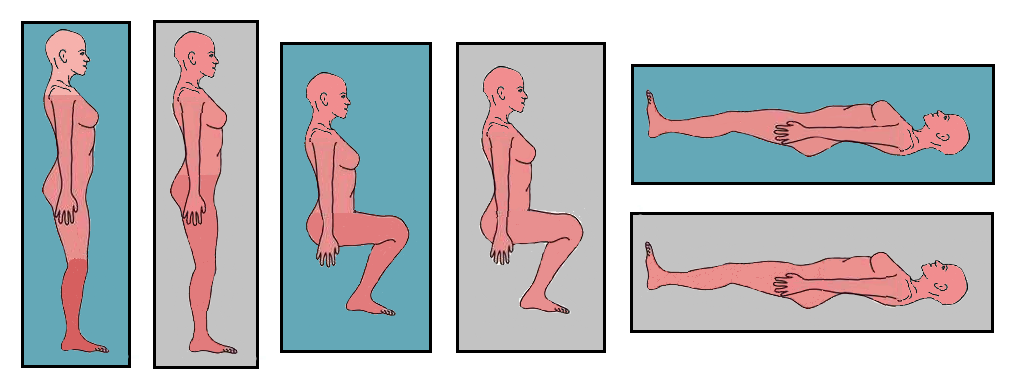 30
Centrifuge
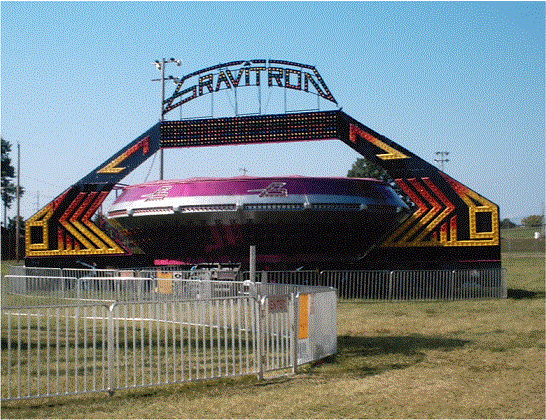 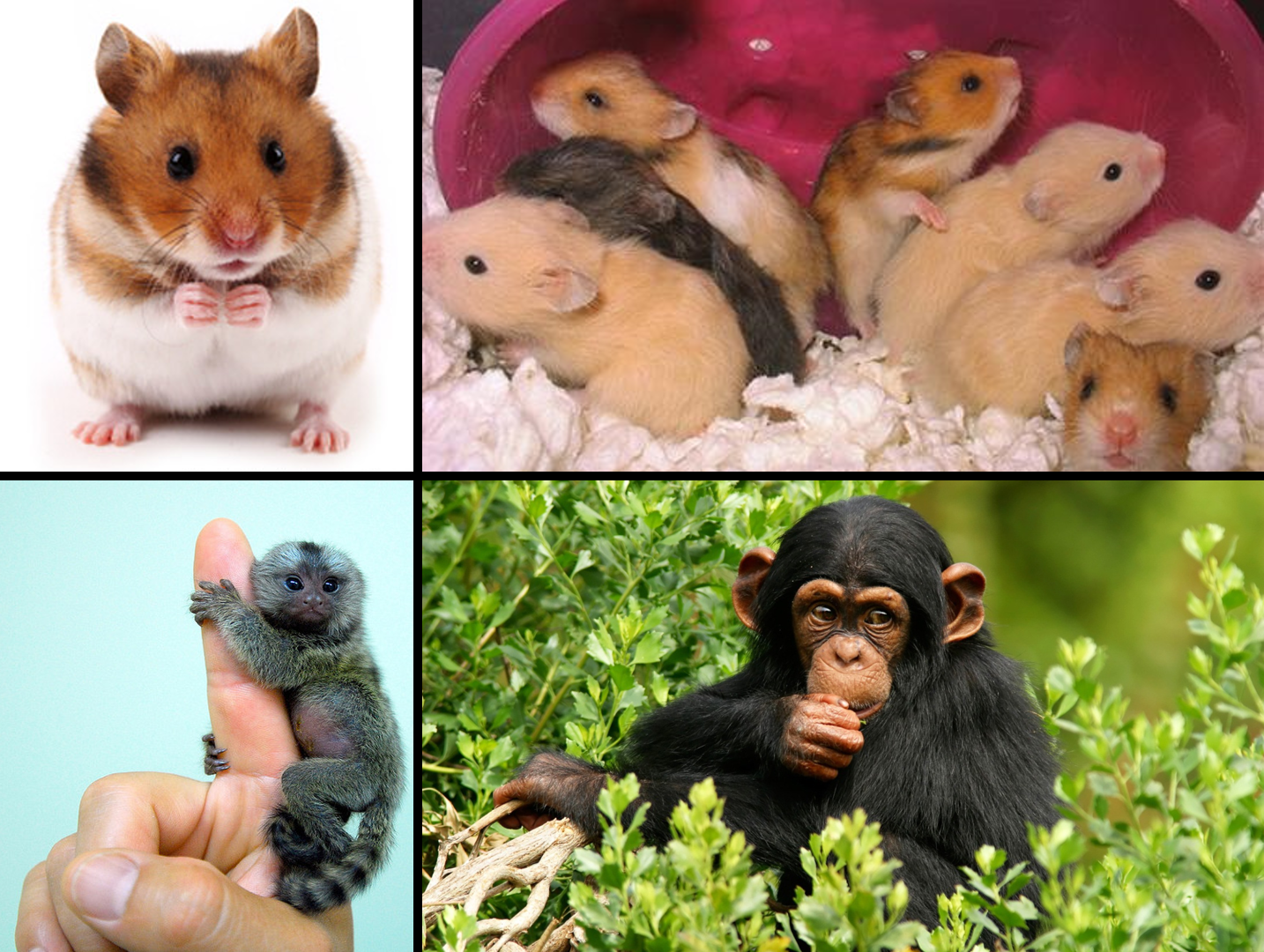 31
Other Areas
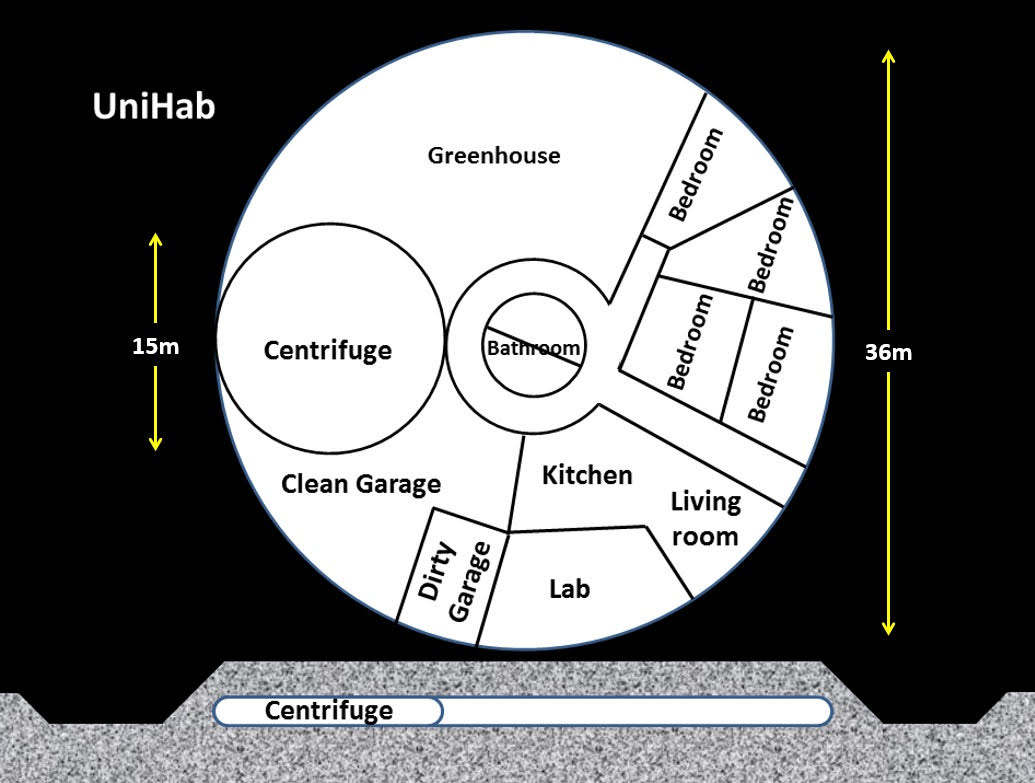 32
Bedrooms
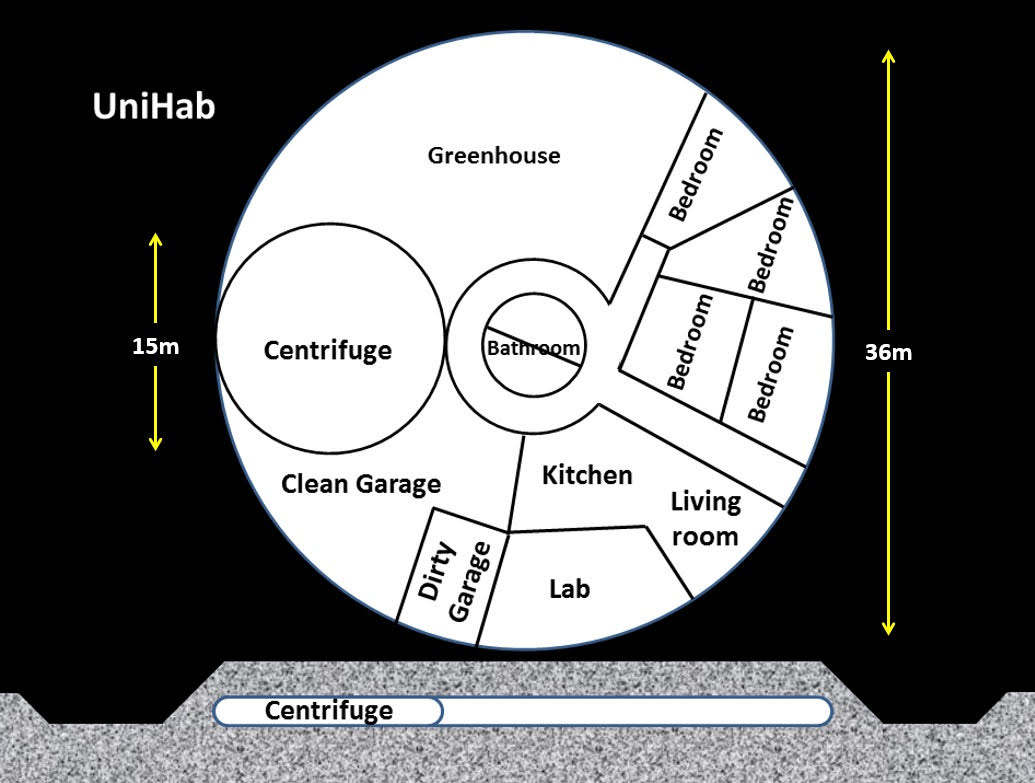 33
Lunar Base
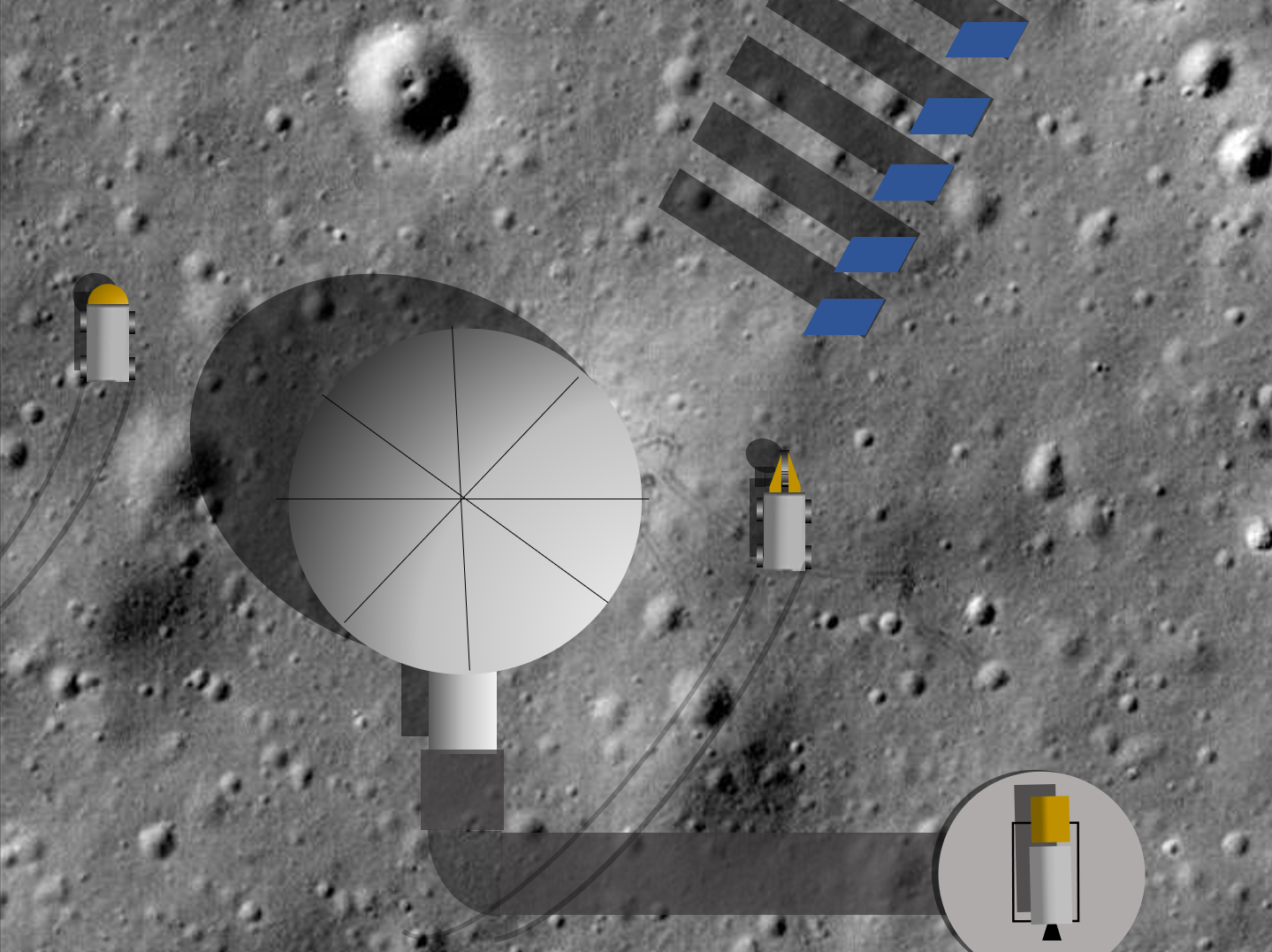 34
Lunar Base
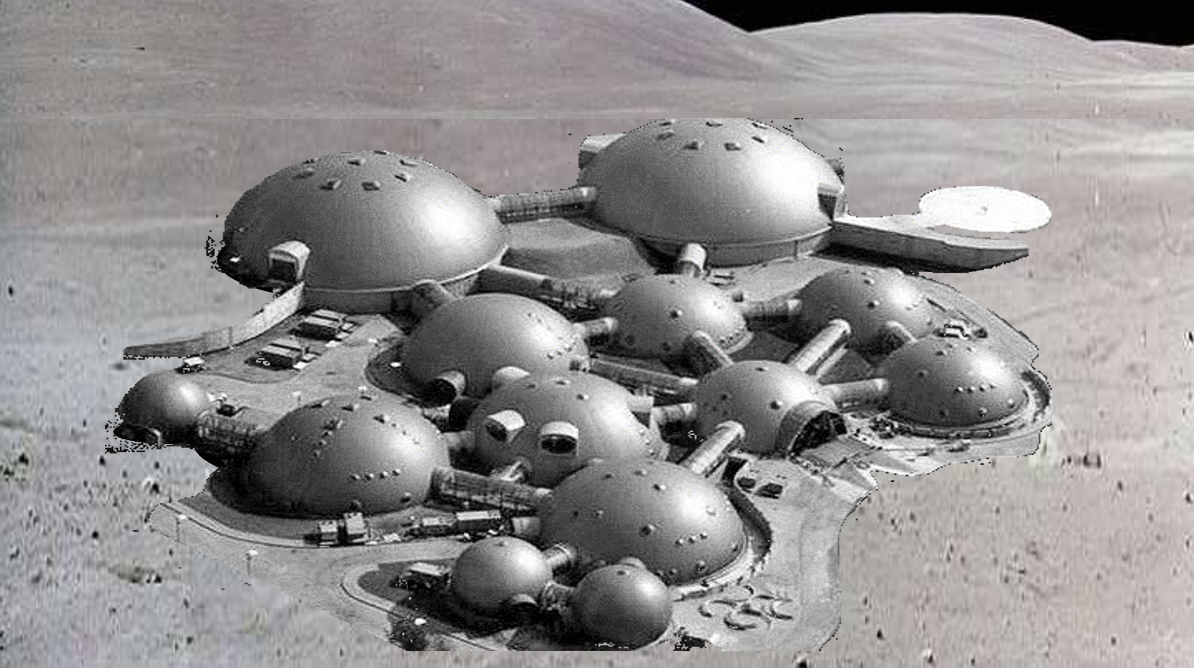 35
Partnerships
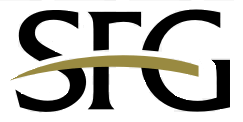 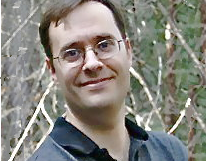 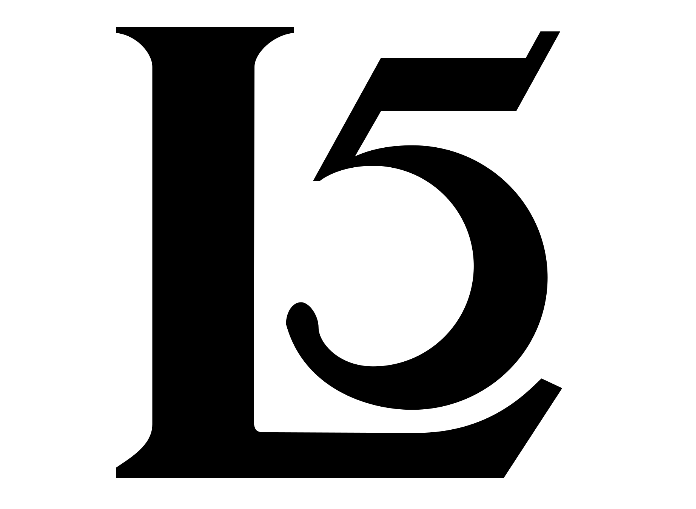 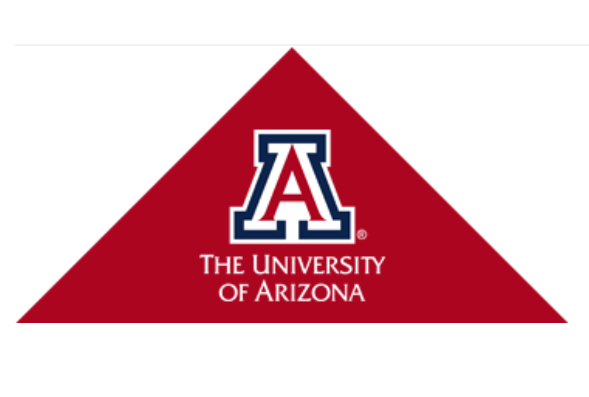 MMAB
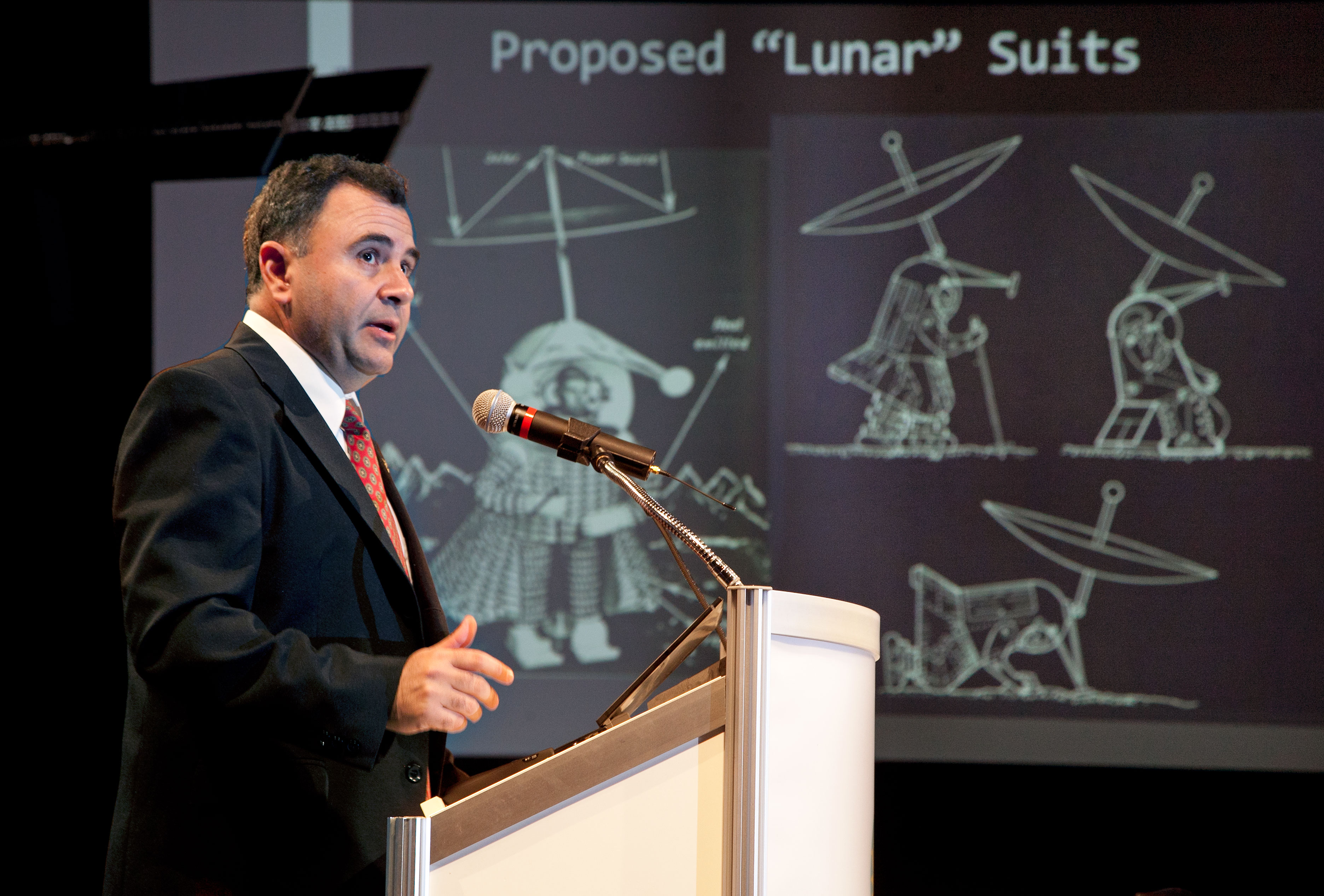 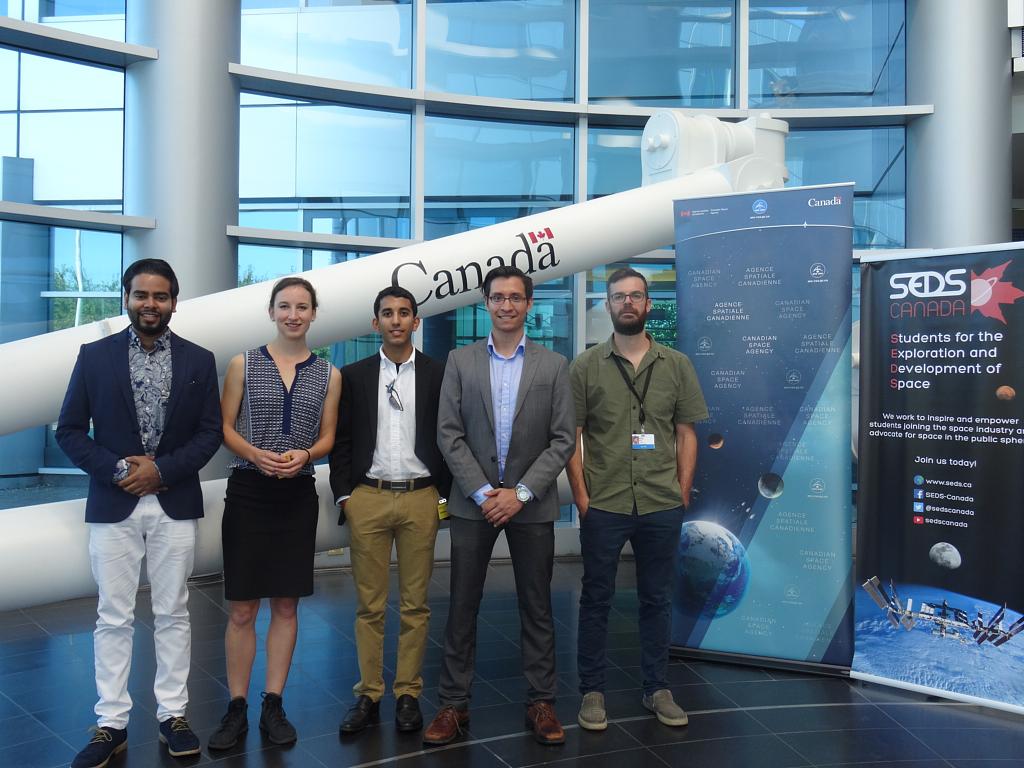 36
Tucson L5 Space Society
Design
Set-up
Electrical
Fundraising
Furnishings
Greenhouse
Aquaponics
Centrifuge
Animals
Public events
Simulations
Virtual reality
Culinary
Music
Dance
Art
Teaching
A.G. Rx
Power systems
Spacesuits
Communications
Metallurgy
Machining
Telerobotics
Chemistry
Geology
Reproduction
37
Local Supporters
Design
Set-up
Electrical
Fundraising
Furnishings
Greenhouse
Aquaponics
Centrifuge
Animals
Public events
Simulations
Virtual reality
Culinary
Music
Dance
Art
Teaching
A.G. Rx
Power systems
Spacesuits
Communications
Metallurgy
Machining
Telerobotics
Chemistry
Geology
Reproduction
38
University of Arizona
Design
Set-up
Electrical
Fundraising
Furnishings
Greenhouse
Aquaponics
Centrifuge
Animals
Public events
Simulations
Virtual reality
Culinary
Music
Dance
Art
Teaching
A.G. Rx
Power systems
Spacesuits
Communications
Metallurgy
Machining
Telerobotics
Chemistry
Geology
Reproduction
39
Distant Supporters
Design
Set-up
Electrical
Fundraising
Furnishings
Greenhouse
Aquaponics
Centrifuge
Animals
Public events
Simulations
Virtual reality
Culinary
Music
Dance
Art
Teaching
A.G. Rx
Power systems
Spacesuits
Communications
Metallurgy
Machining
Telerobotics
Chemistry
Geology
Reproduction
40
Kickstarter Campaign(s)
OUTDOORS
Lander
Solar drapes
Ice harvester
Telerobot

CREW
Space suits
Crewed rover

PR
EXPANSION
ILRB
Farm module
Outdoor module
Hotel Luna
Copies for different locations
Machine shop
Life support systems

OTHER
INITIAL UNIHAB
Structural & Electrical
  electronics & airlocks
Inflatable furniture
Hydroponic plants
   Fish tank
Kitchen
Centrifuge
Chemistry equipment
Metallurgy / Machining
Medical equipment
Earth Independence:
Goals for the Next ISDC
Thank you for your attention
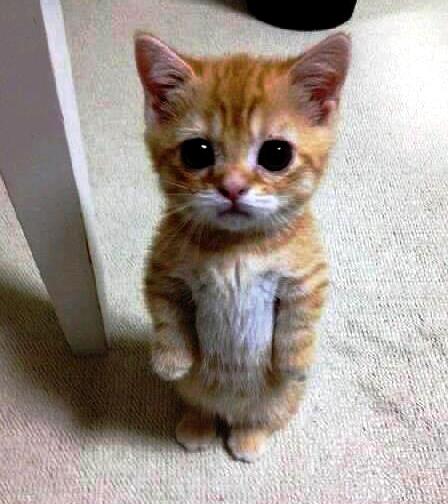